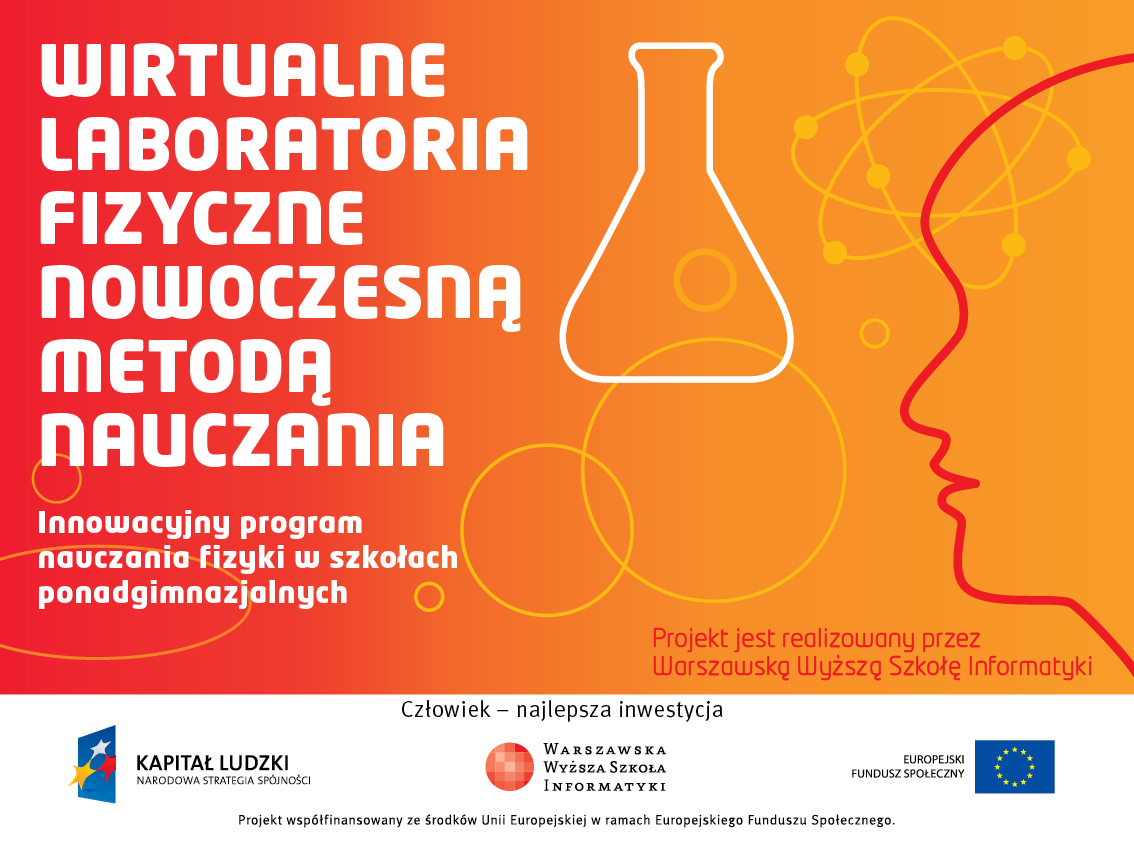 Treści multimedialne - kodowanie, przetwarzanie, prezentacjaOdtwarzanie treści multimedialnych
Andrzej Majkowski
informatyka +
1
Siła dośrodkowaMirosław GalikowskiAgnieszka Potiopa
informatyka +
2
Druga zasada dynamiki
Przyspieszenie za jakim porusza się ciało jest 
wprost proporcjonalne do działającej siły i 
odwrotnie proporcjonalne do masy ciała.
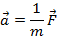 informatyka +
3
Przyczyna zmiany kierunku ruchu
Zgodnie z zasadami dynamiki Newtona, aby  
ciało zmieniło stan ruchu, powinien pojawić 
się przyczyna takiej zmiany. Taka zmiana 
może być skutkiem oddziaływania ciał, a 
miara tego oddziaływania jest siła.
informatyka +
4
Ruch po okręgu
Torem ciała w tym ruchu jest okrąg.
Ruch po okręgu jest ruchem zmiennym, 
zmianie ulega kierunek i zwrot wektora 
prędkości (zakładamy stałą wartość 
prędkości)
informatyka +
5
Ruch po okręgu
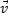 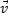 informatyka +
6
Siła dośrodkowa
Wartość siły dośrodkowej obliczamy ze wzoru
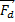 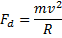 m – masa ciała
v – prędkość
R – promień okręgu
    – siła  dośrodkowa
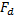 informatyka +
7
Hipoteza
W wykonywanym doświadczeniu spróbujemy 
odpowiedzieć na pytania:
Jak skierowana jest siła dośrodkowa?
Jaka jest przyczyna tej siły?
Jakie są skutki działania tej siły na ruch ciał.
informatyka +
8
Przyrządy
Rurka o długości około 0,5 m (np. rurka tekturowa po folii aluminiowej), sznurek, plastelina, siłomierz.
Z plasteliny lepimy kulkę o średnicy około 2 cm i przytwierdzamy do sznurka. Przewlekamy sznurek przez rurkę, a następnie do drugiego końca przyczepiamy siłomierz.
informatyka +
9
Wykonanie doświadczenia
Budujemy zestaw doświadczalny tak jak na rysunku.
10
[Speaker Notes: Prace nad systemem telewizji kolorowej, rozpoczęły się w połowie lat 50. XX wieku w Stanach Zjednoczonych.
Nowy system musiał spełniać następujące założenia: 
 nie mógł znacząco komplikować budowy odbiorników telewizji kolorowej, co mogło by wpływać na koszt produkcji odbiornika telewizyjnego i zmniejszyć jego dostępność dla widza ze względu na cenę;
 należało przyjąć zasadę odpowiedniości, czyli możliwości odbioru programu telewizji nadawanego w kolorze na odbiornikach czarnobiałych i odwrotnie;
 powinno być możliwe wykorzystywanie dotychczasowych kanałów częstotliwości do przesyłania sygnałów telewizji kolorowej, nie powodując zakłóceń w kanałach sąsiednich;
 jakość przesyłanego sygnału powinna być wysoka i zaspakajać wymagania widza.]
Cel doświadczenia
Celem doświadczenia jest obserwacja jak zmienia 
się prędkość z jaka porusza się kulka gdy zwiększa 
się siła z jaką ciągniemy koniec sznurka do którego 
przytwierdzono siłomierz.
Czy obserwujemy zmianę długości promienia 
okręgu po którym porusza się kulka?
informatyka +
11
[Speaker Notes: Prace nad systemem telewizji kolorowej, rozpoczęły się w połowie lat 50. XX wieku w Stanach Zjednoczonych.
Nowy system musiał spełniać następujące założenia: 
 nie mógł znacząco komplikować budowy odbiorników telewizji kolorowej, co mogło by wpływać na koszt produkcji odbiornika telewizyjnego i zmniejszyć jego dostępność dla widza ze względu na cenę;
 należało przyjąć zasadę odpowiedniości, czyli możliwości odbioru programu telewizji nadawanego w kolorze na odbiornikach czarnobiałych i odwrotnie;
 powinno być możliwe wykorzystywanie dotychczasowych kanałów częstotliwości do przesyłania sygnałów telewizji kolorowej, nie powodując zakłóceń w kanałach sąsiednich;
 jakość przesyłanego sygnału powinna być wysoka i zaspakajać wymagania widza.]
Wniosek
Wniosek z doświadczenia powinien nawiązywać
do postawionej na początku doświadczenia 
hipotezy i być odwołaniem do przeprowadzonych 
obserwacji.
informatyka +
12
[Speaker Notes: Prace nad systemem telewizji kolorowej, rozpoczęły się w połowie lat 50. XX wieku w Stanach Zjednoczonych.
Nowy system musiał spełniać następujące założenia: 
 nie mógł znacząco komplikować budowy odbiorników telewizji kolorowej, co mogło by wpływać na koszt produkcji odbiornika telewizyjnego i zmniejszyć jego dostępność dla widza ze względu na cenę;
 należało przyjąć zasadę odpowiedniości, czyli możliwości odbioru programu telewizji nadawanego w kolorze na odbiornikach czarnobiałych i odwrotnie;
 powinno być możliwe wykorzystywanie dotychczasowych kanałów częstotliwości do przesyłania sygnałów telewizji kolorowej, nie powodując zakłóceń w kanałach sąsiednich;
 jakość przesyłanego sygnału powinna być wysoka i zaspakajać wymagania widza.]
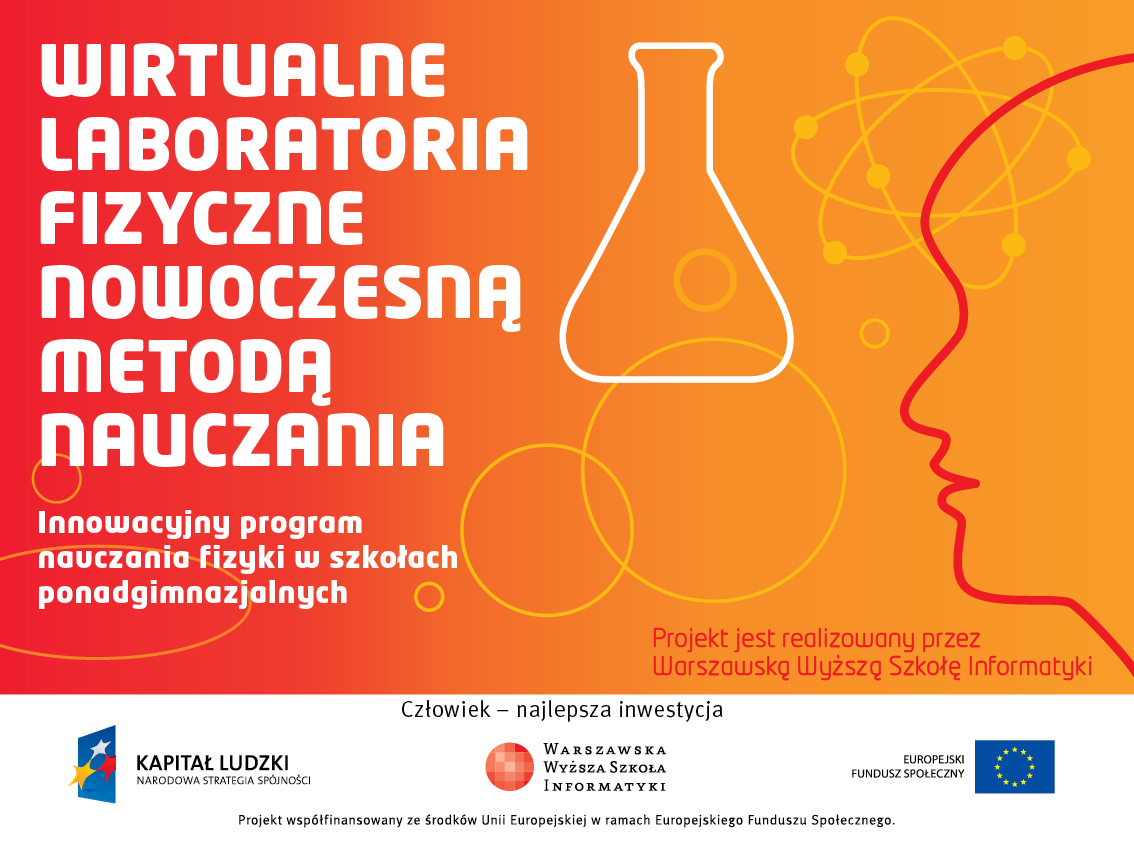